Voerbehoefte melkvee
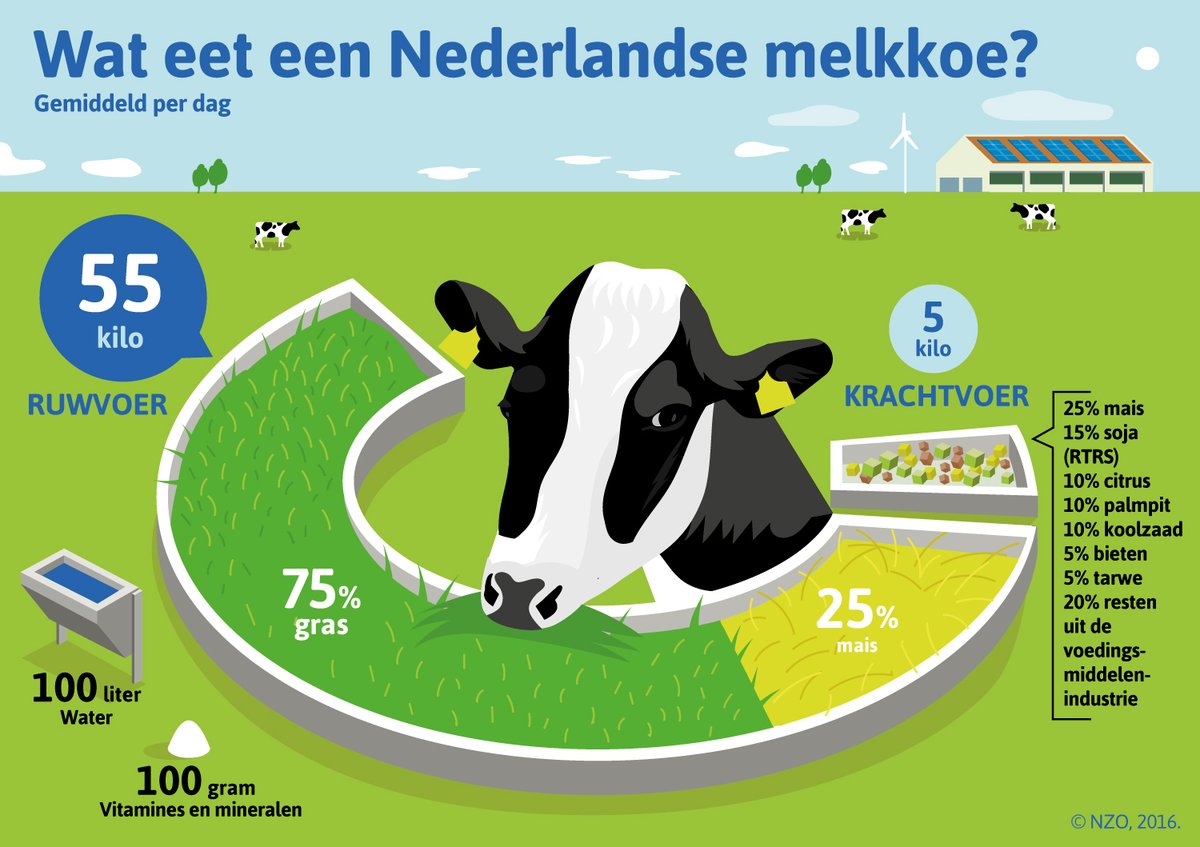 VE31/VE41
[Speaker Notes: Nu we de voerbehoefte van het varken gehad hebben, gaan we het nu hebben over de voerbehoefte van het varken.]
Voerbehoefte rund
VEM
DVE
Bestendig eiwit 
Onbestendig eiwit
FOS
VOS
OEB

Opdracht:Zoek van ieder begrip de juiste informatie op.
[Speaker Notes: De volgende begrippen komen we in de loop van deze PP tegen.]
VEM
Voeder eenheid melk
= Het geeft de netto energie inhoud van een product weer voor melkgevende koeien.

VEM is gekoppeld aan de energie inhoud van 1 kg gerst. De energie inhoud van een kg gerst is vastgesteld op 1.000 VEM.
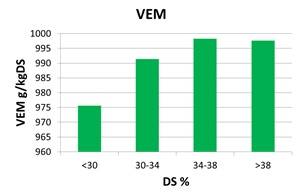 [Speaker Notes: Dus als we willen weten hoeveel energie er in een voedermiddel zit kijken we naar de hoeveelheid VEM in dat voer.
Ook de behoefte van een koe aan energie wordt uitgedrukt in VEM.]
DVE
DVE is een kengetal voor de voederwaardering voor eiwit 
Eiwit wordt op verschillende plaatsen afgebroken

Bestendig eiwit  bestand tegen bacteriën vanuit de pens, wordt afgebroken in de darmen. 
Onbestendig eiwit wordt afgebroken in de pens tot bacterieel eiwit. 

Eiwit vertering
[Speaker Notes: Als we willen kijken naar hoeveel verteerbaarheid eiwit in een rantsoen zit, kijken we naar het kengetal DVE. Dit staat voor Darm Verteerbaar eiwit. Dit is het totaal van het eiwit wat in de pens verteerd is en het eiwit dat in de darmen verteerd is.]
FOS & VOS
FOS -  Fermenteerbare organische stof
= afgebroken OS in de pens
- bestaat het grootste deel uit suiker en zetmeel.
VOS -  Verteerbare organische stof
= afgebroken OS in de pens + afgebroken OS in de darmen = VOS
Producten met lage FOS en hoge VOS zijn stoffen die nauwelijks in de pens kunnen worden afgebroken.
[Speaker Notes: FOS is dat gedeelte van de orgaische stof wat alleen in de pens wordt afgebroken en VOS is het totaal van de organische stof dat afgebroken wordt: dus in de pens en in de darmen bij elkaar.]
OEB
OEB = Onbestendig eiwit balans

Wat was Onbestendig eiwit ook al weer?

Kan deels verloren gaan in de vorm van Ureum, via de urine als er te weinig energie beschikbaar is in de pens
 Er moet dus een goede balans zijn tussen FOS en onbestendig eiwit voor goede eiwit benutting.
 Positieve OEB = overschot aan onbestendig eiwit in de pens in verhouding tot de beschikbare FOS
 Negatieve OEB = is een te kort aan onbestendig eiwit in de pens in verhouding tot de beschikbare FOS

OEB moet 0 zijn         (ivm verliezen houden we minimaal +150 aan)
Rantsoen en Ureum
[Speaker Notes: Bij een te hoge OEB (positieve) kan niet al het eiwit in de pens benut worden. Hierdoor stijgt het ureumgetal (er gaat eiwit verloren). Bij te lage OEB had er meer eiwit afgebroken kunnen worden in de pens dan dat er gebeurt. 
Als er een goede balans is tussen FOS (energie die nodig is om onbestendig eiwit af te breken) en het onbestendige eiwit is de benutting optimaal.]
Ruwvoerbehoefte
Welke informatie heb je nodig om de ruwvoerbehoefte te berekenen van een koe per jaar?

305 dagenmelkproductie
Analysecijfers van het ruwvoer
Krachtvoergift
drogestofopname
305 dagen productie
Hoe hoger de productie, hoe hoger de behoefte

Maak gebruik van de voorspelde 305 dagenproductie uit de MPR-cijfers
[Speaker Notes: MPR staat voor melk productie registratie.]
Ruwvoeranalyse
Hoe hoger de kwaliteit,  hoe hoger de opname

Kwaliteit is:  veel VEM en weinig NH3 (slechte conservering)
Krachtvoergift
Meer krachtvoer = minder ruwvoer (verdringing)
Gebruik cijfers uit bedrijfseconomisch rapport
[Speaker Notes: Als je krachtvoer geeft aan koeien, kunnen koeien minder ruwvoer opnemen. Hier zijn formules voor.
Uit je bedrijfseconomisch rapport kun je terugvinden  hoeveel krachtvoer jij gevoerd hebt.]
Uiteindelijk droge stofname
Melkproductie omrekenen naar kg meetmelk
Een overzicht van de kwaliteit van het ruwvoer
De gemiddelde krachtvoergift per dag
Het aantal melkkoeien
Houd rekening met droge koeien en jongvee
[Speaker Notes: De ene kg melk is de andere niet. Voor dikkere melk heb je meer voer nodig dan voor dunnere melk. Daarom moet je de geproduceerde melk altijd omrekenen naar gestandaardiseerde melk, de zogenaamde meetmelk. 

De hoeveelheid ruwvoer dat opgenomen wordt, hangt af van de kwaliteit. Des te beter die is, des te meer er opgenomen wordt.

Voer je meer krachtvoer, dan kun je door de eerder genoemde verdringing minder ruwvoer voeren.

Het aantal melkkoeien plus droge koeien+ jongvee bepaalt uiteindelijk hoeveel ruwvoer je in totaal nodig hebt.]
Ruwvoeropname per dier per dag
Wat speelt nog meer een rol?
Leeftijd dier
Lactatiestadium dier
Wijze van aanbieden
Vetgehalte in rantsoen
Voederingsverliezen
[Speaker Notes: Een jong dier neemt meer voer op dan een ouder dier
Een dier wat kort in de lactatie zit en meer melk geeft, heeft meer voer nodig dan een dier dat bijna droog moet.
Gemengd voer leidt tot een beter voeropname dan alles apart voeren
Een te hoog vetgehalte in het voer zorgt voor een lagere opname
Heb je groter voerverliezen dan zul je ook meer voer aan moeten bieden]
Berekenen voederbehoefte melkvee
Een rantsoen is gemaakt op de gemiddelde melkgift van het bedrijf.

Neem bijvoorbeeld een bedrijf dat gemiddeld 30 liter per dag melkt. 
Het rantsoen dat voor de koeien ligt, is berekend, zodat de dieren zeker 30 liter melk kunnen geven.
Koeien die meer geven  Krijgen extra krachtvoerKoeien die minder geven  Kunnen vervetten

Het gemiddelde rantsoen is berekend vanuit de gemiddeld geproduceerde melk. In dit geval dus 30 kg melk:
[Speaker Notes: Spreekt voor zich.]
Vet en eiwit corrigerende melk
De geproduceerde kg melk is echter niet nauwkeurig genoeg, daarom hebben ze de FPCM formulier ontwikkeld. Oftewel;
     meetmelk berekenen met een correctie voor vet en eiwit.Formule: FPCM= (0,337+0,116x%F+0,06%P) x M
  M = werkelijk melkgift in kg per dag
%F = vetpercentage
%P = eiwitpercentage
[Speaker Notes: De formule hoef je niet van buiten te leren, maar je moet er wel mee kunnen rekenen.]
Voorbeeld
Een melkveebedrijf heeft een gemiddelde melkproductie van 30 liter met 4,5 vet en 3,5 eiwit

FPCM= (0,337+0,116x%F+0,06%P) x M

(0,337 + 0,116 x 4,5 + 0,06 x 3,5) x 30 = 32,07FPCM = 32,07

De melk heeft hogere gehaltes, dus er wordt een rantsoen gevoerd dat berekend is op 32,07 kg melk
[Speaker Notes: Probeer dit rekensommetje is na te rekenen op je rekenmachine. Zorg er wel voor dat je haakjes goed staan.]
Voorbeeld FPCM:Een koe van 650 KG, geeft 35 liter met 4,5% F en 3,4 % P
FPCM = (0,337+0,116 x %F + 0,06 x %P) x M
FPCM = (0,337+0,116 x 4,5 + 0,06 x 3,4) x 35
FPCM = 37,2

De uitkomst van 37,2 liter kun je weer invullen voor de formule van de VEM berekening
[Speaker Notes: Reken ook deze eens na.]
Voerberekening melkvee
Opdracht:Zoek de berekening op in het voedernormenboekje voor de berekening van VEM en DVE.
VEM- behoefte (onderhoud + productie
 = 5323 + 440 x FPCM + 0,73 x FPCM²
DVE- behoefte (onderhoud)
= 54 + (0,1 x LG)
DVE- behoefte (productie)
= 1,396 x E + 0,000195 x E²(E = eiwitproductie in gram per dag)
[Speaker Notes: Het voedernormenboekje staat op wikiwijs.]
Voorbeeld VEM:Een koe van 650 KG, geeft 30 liter met 4,0% F en 3,3% eiwit
(Bereken vooraf FPCM uit, meetmelk.= 30)
VEMonderhoud+productie= 5323 + 440 x FPCM + 0,73 x FPCM²
VEMonderhoud+productie= 5323 + 440 x 30 + 0,73 x 30²
VEMonderhoud+productie= 19.182 vem

Zie tabel 1.2 en zoek deze koe op in de tabel. Klopt de uitkomst?
Voorbeeld DVE:Een koe van 650 KG, 30 kg melk, heeft een eiwit gehalte van 3,3%
DVEonderhoud(g/dag)= 54 + (0,1 x LG)
DVEonderhoud(g/dag)= 54 + (0,1 x 650)
DVEonderhoud(g/dag)= 119

DVEproductie(g) = 1,396 x E + 0,000195 x E²E= 30 (kg melk) x 33 (gram eiwit per kg melk)= 990
DVEproductie(g) = 1,396 x 990 + 0,000195 x 990²
DVEproductie(g) = 1573(per dag

DVEonderhoud + DVEproductie = DVEbehoefte melkgevende koe
119 + 1573 = 1692 DVE
[Speaker Notes: Loop deze berekening goed na.]
Voorbeeld:Een koe van 650 KG, geeft 34 liter melk met 4,4% vet en 3,6% eiwit
Bereken VEM behoefte
Bereken DVE behoefte (onderhoud en productie)
Uitkomst VEM
FPCM = (0,337+0,116 x %F + 0,06 x %P) x M
FPCM = (0,337+0,116 x 4,4 + 0,06 x 3,6) x 34
FPCM = 36,2 
VEMonderhoud+productie= 5323 + 440 x FPCM + 0,73 x FPCM²
VEMonderhoud+productie= 5323 + 440 x 36,2 + 0,73 x 36,2²
VEMonderhoud+productie= 22.208 vem
Uitkomst DVE
DVEonderhoud(g/dag)= 54 + (0,1 x LG)
DVEonderhoud(g/dag)= 54 + (0,1 x 650)
DVEonderhoud(g/dag)= 119

DVEproductie(g) = 1,396 x E + 0,000195 x E²
DVEproductie(g) = 1,396 x (34 x 36) + 0,000195 x (34 x 36)²
DVEproductie(g) = 2001 (per dag)
DVEonderhoud + DVEproductie = DVEbehoefte melkgevende koe
119 + 2001 DVE/per liter  = 2120 dve
VEM en DVE behoefte berekenen
Opdracht 1: (Zoek op in tabellenboekje) Wat de VEM en DVE behoefte is van onderstaande koeien
22 liter met 3,75% vet en 3,18% eiwit
44 liter met 4,25% vet en 3,45% eiwit
12 liter met 4,75% vet en 3,75% eiwit